Vyhodnocení kontrol výkonu přenesené působnosti v roce 2023
Zlín, 7. března 2024
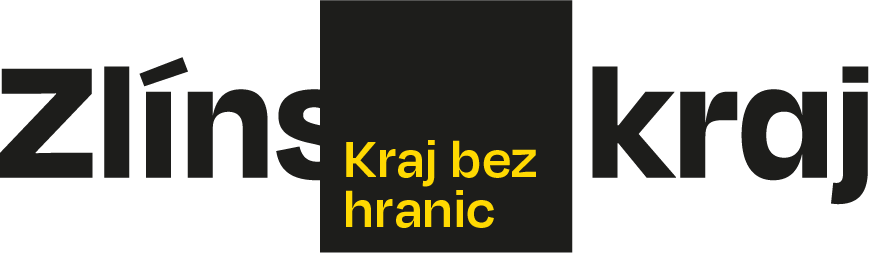 Obsah
KPP 2023 – agenda ŽP
Opatření k nápravě
Metodická doporučení
KPP 2023 – agenda zemědělského podnikatele
KPP 2024
2
1. KPP 2022 – agenda živnostenského podnikatele
Uherské Hradiště
Bystřice pod Hostýnem
Vsetín
Luhačovice
3
2. Opatření k nápravě
předán spis kontrolnímu orgán k provedení přezkumného řízení z důvodu jeho rozporu s § 61 odst. 5 živnostenského zákona

zveřejnit v souladu s § 26 kontrolního řádu obecné informace o výsledcích kontrol, které kontrolní orgán provedl, a to způsobem umožňujícím dálkový přístup.
4
Metodická doporučení - registrace
v případě podání učiněných vůči živnostenskému úřadu v elektronické podobě prostřednictvím datové schránky uvádět datum podání shodně s datem doručení datové zprávy do datové schránky města (od tohoto data běží lhůty pro předání dat dalším příjemcům).
5
Metodická doporučení – správní řízení
Ve správním řízení s více účastníky řízení při určení právní moci rozhodnutí postupovat důsledně v souladu s § 73 odst. 1 a § 91 odst. 4 správního řádu. 

V případech, kdy uplynula přiměřená lhůta (§ 80 odst. 2 správního řádu) ode dne, kdy se správní orgán dozvěděl o skutečnostech odůvodňujících zahájení řízení z moci úřední, opět podnikatele vyzvat k doložení rozhodných skutečností.

Nepřesné označení účastníka řízení jako fyzické osoby namísto podnikající fyzické osoby nebo nedostatečná označení účastníka ve výroku údaji umožňujícími jeho identifikaci v souladu s § 68 odst. 2 správního řádu.
6
Metodická doporučení – přestupkové řízení
Řízení o přestupku dle § 61 odst. 3 písm. b) živnostenského zákona bylo vedeno v rozporu s právními předpisy, a to § 61 odst. 5 živnostenského zákona

příkaz byl uložen na místě dle § 150 odst. 5 správního řádu
7
4. KPP 2023 – agenda zemědělského podnikatele
Bez nápravných opatření a metodických doporučení
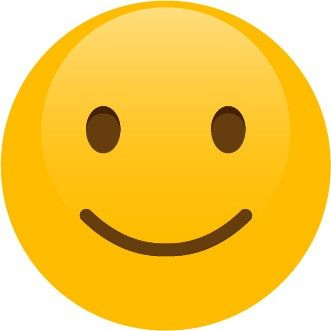 8
5. KPP 2024
Kontrola agend:
 živnostenského podnikání, 
 evidence zemědělského podnikatele a 
 přestupky proti pořádku ve státní správě (porušení nařízení obce – tržní řád)
 cenová kontrola

Kde: 
 Kroměříž – 1.3.2024
 Otrokovice – březen 2024
 Rožnov pod Radhoštěm 
 Zlín
9
Děkujeme za pozornost
Krajský úřad ZK
Třída Tomáš Bati 21
Zlín 761 90